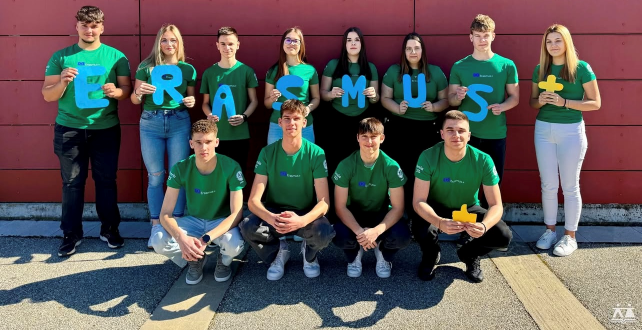 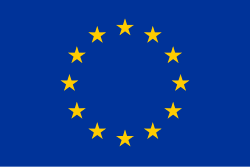 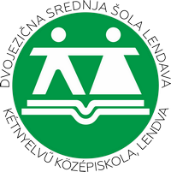 Erasmus + Valencia 2025
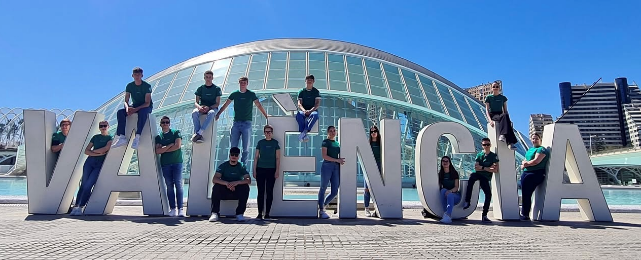 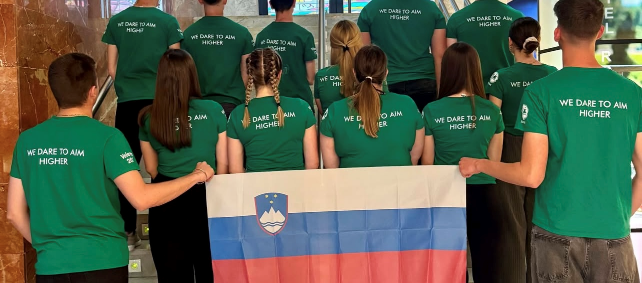 We dare to aim higher!
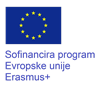 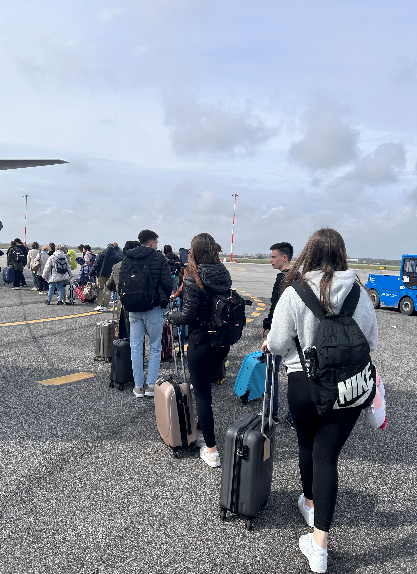 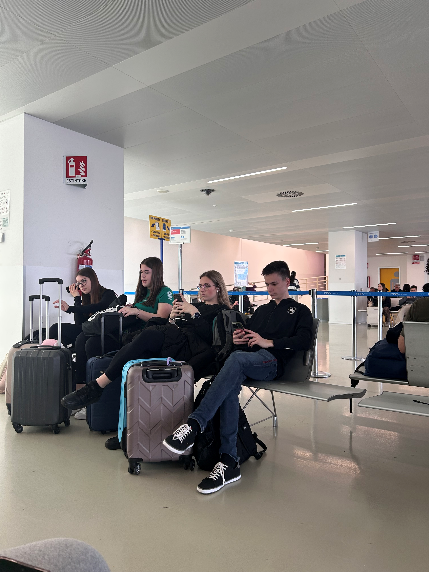 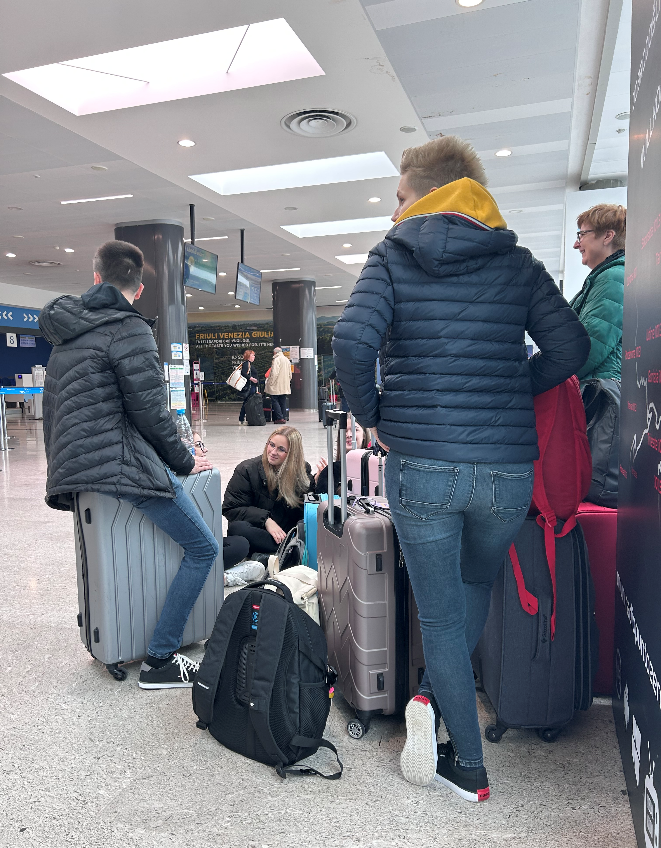 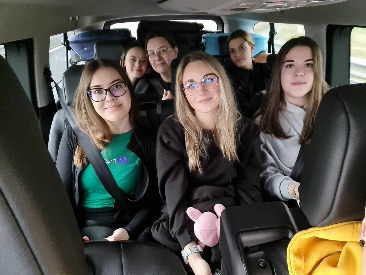 Odhod 23. marec 2025

Indulás 2025. március 23.
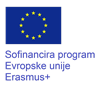 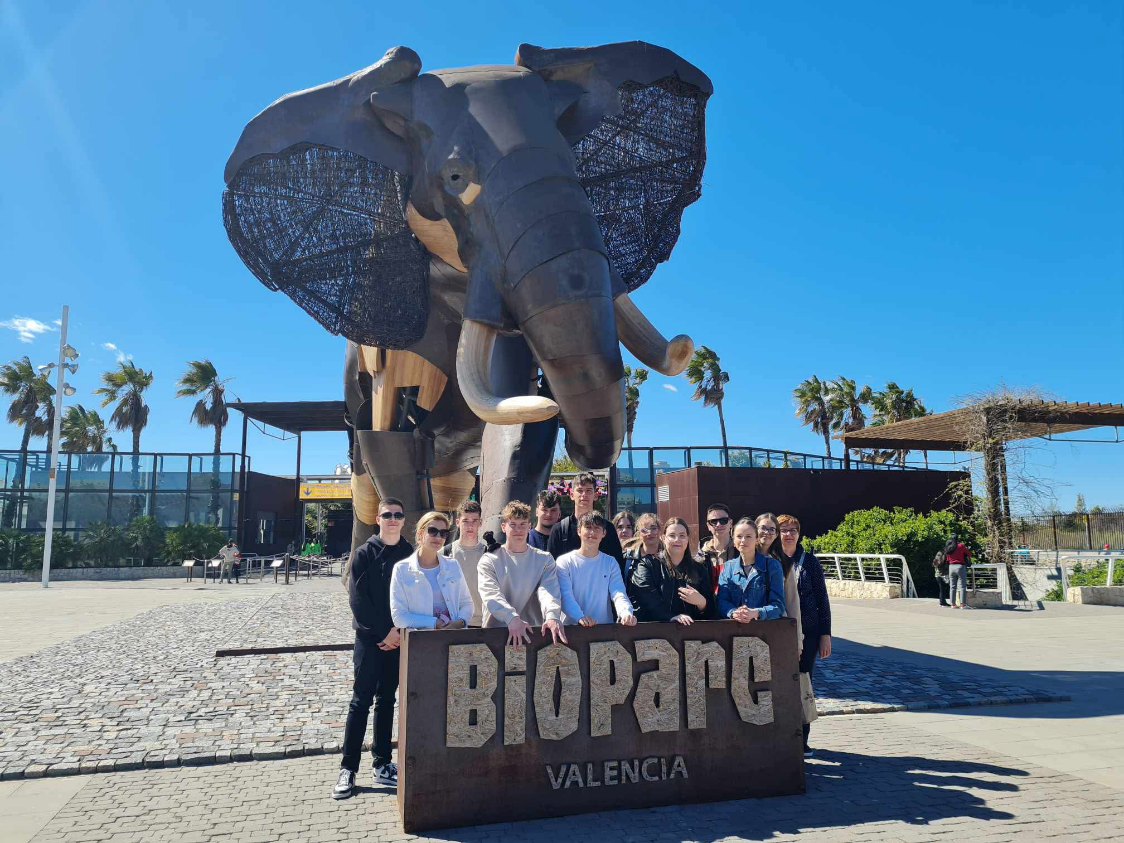 Sodelujoči
4 kemiki
5 strojnikov
4 vzgojitelji
6 profesorjev
4 vegyész 
5 gépész 
4 óvodai nevelő
6 tanár
Közreműködők
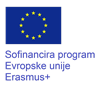 VÁROSnÉZÉS
O
G
L
E
D
I
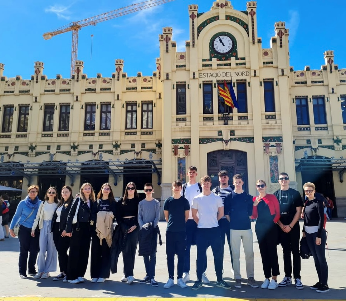 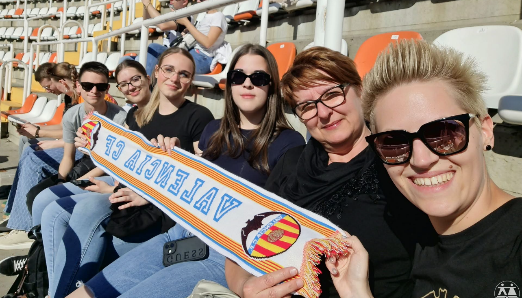 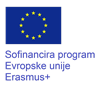 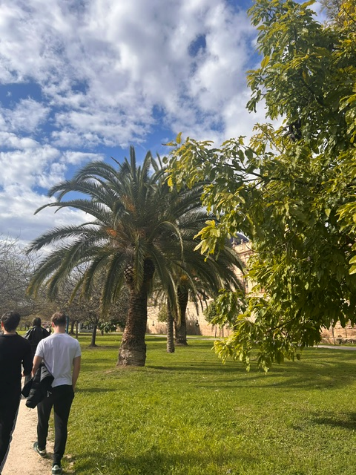 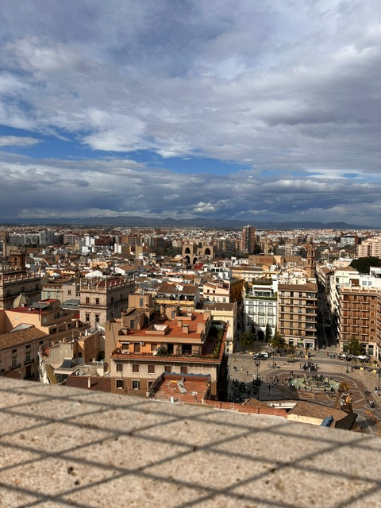 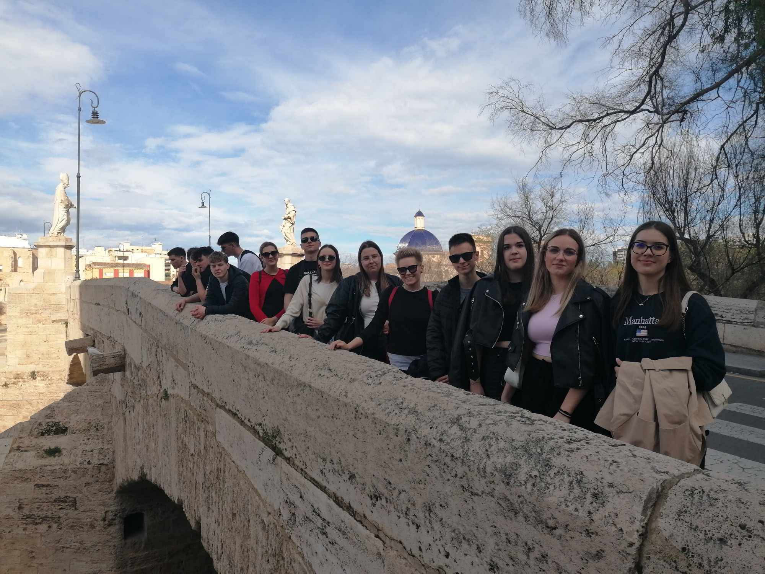 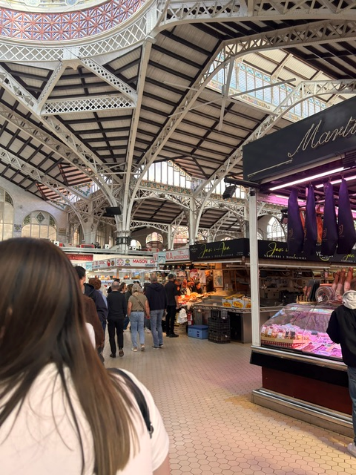 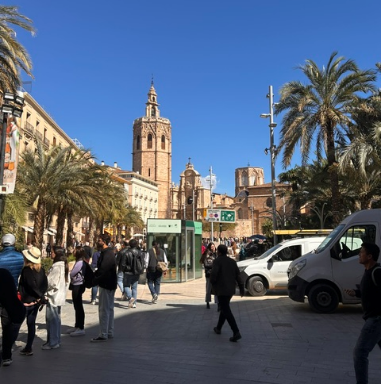 Ogled centra mesta in parka

Túra a városközpontban és a parkban
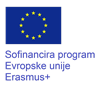 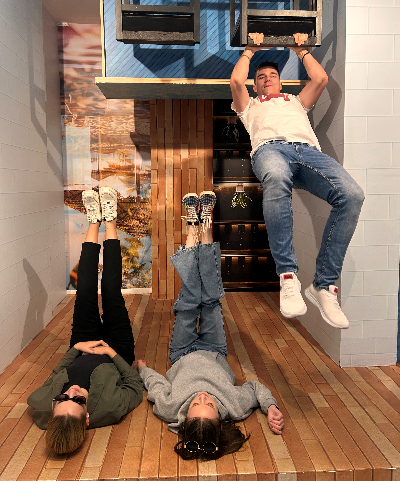 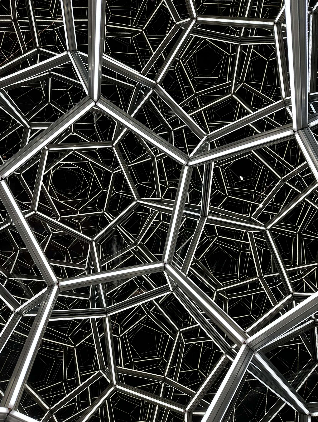 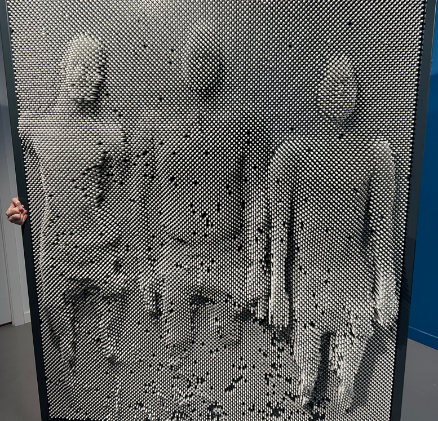 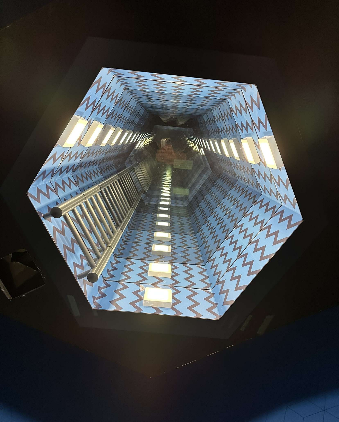 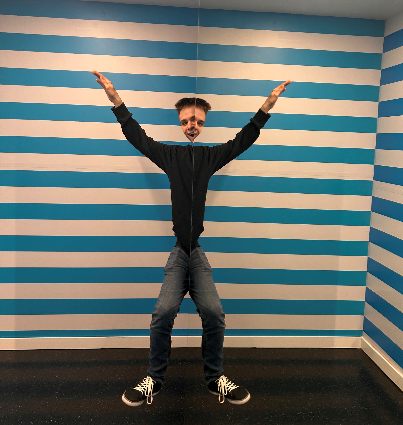 Muzej iluzij

Illúziók Múzeuma
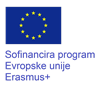 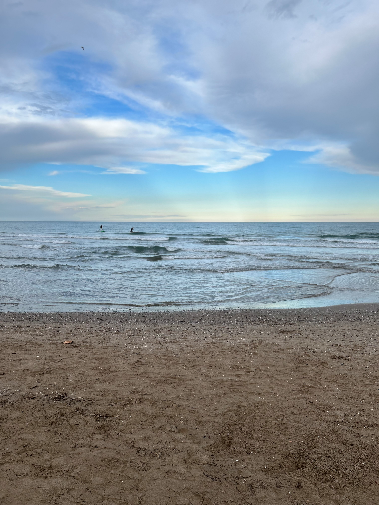 Malvarrosa
S
T
R
A
N
D
O
K
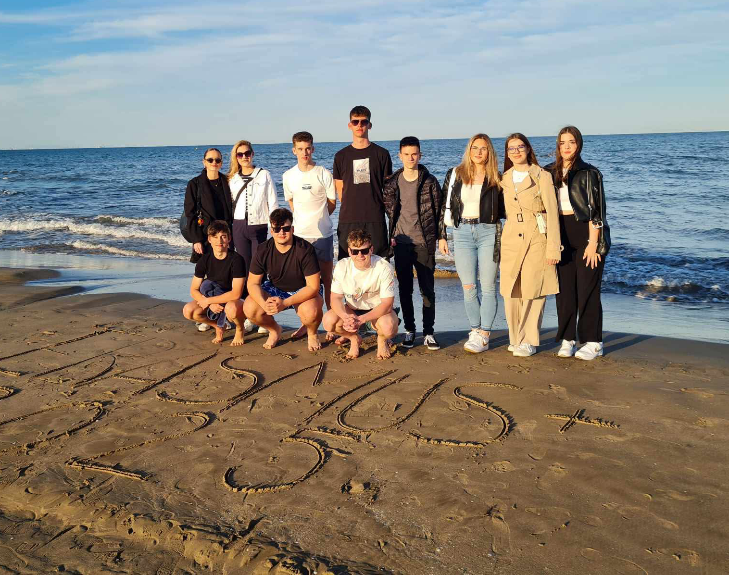 P
L
A
Ž
I
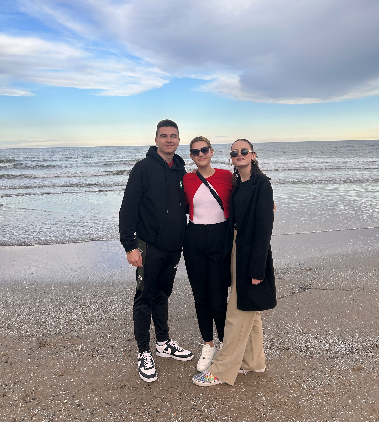 Patacona
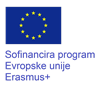 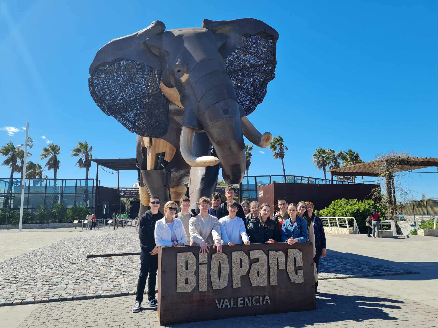 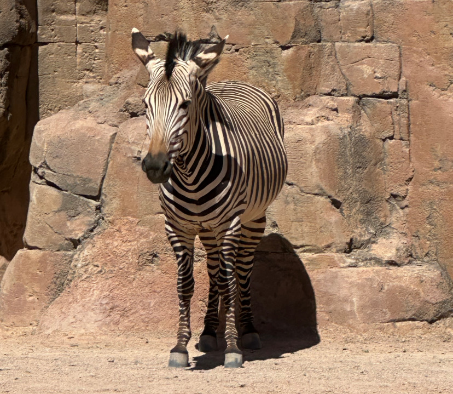 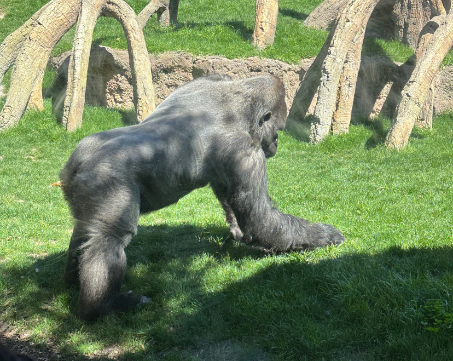 B
I
O
P
A
R
K
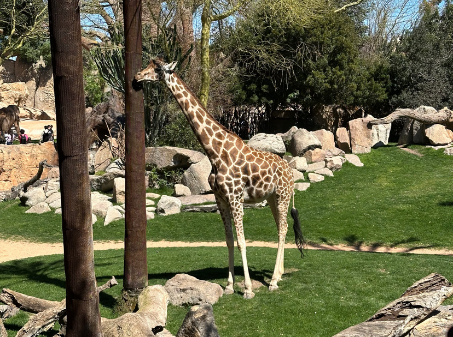 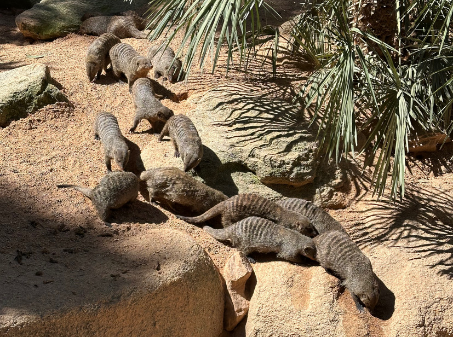 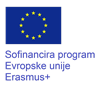 OCEANOGRAFIC
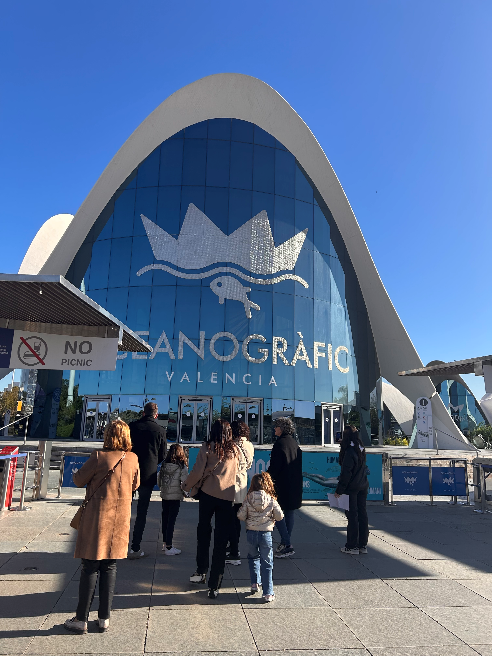 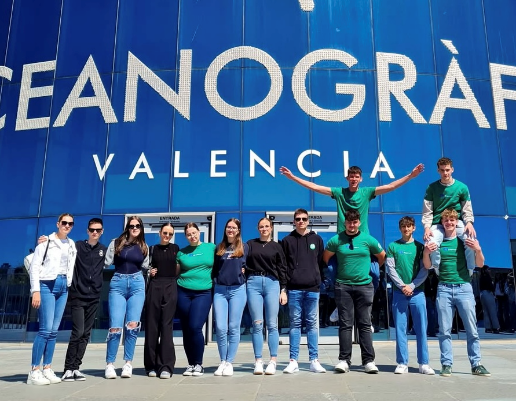 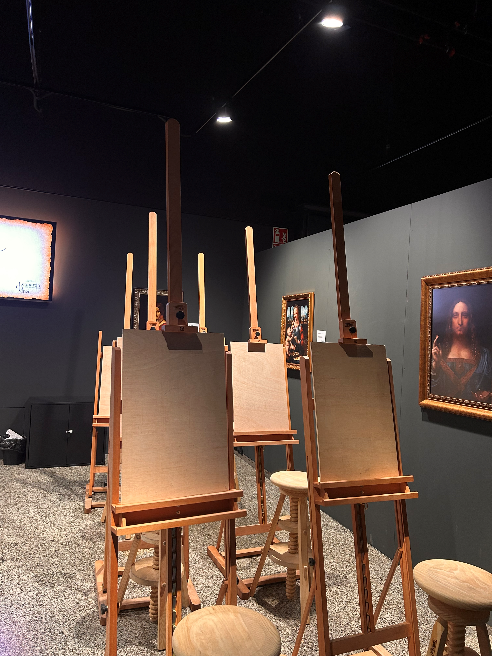 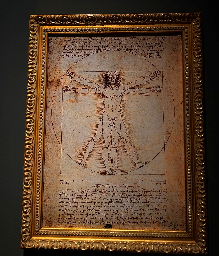 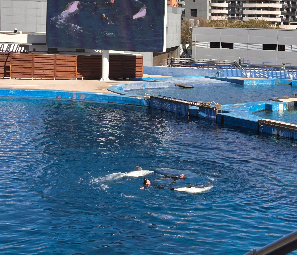 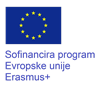 LEONARDO DA VINCI
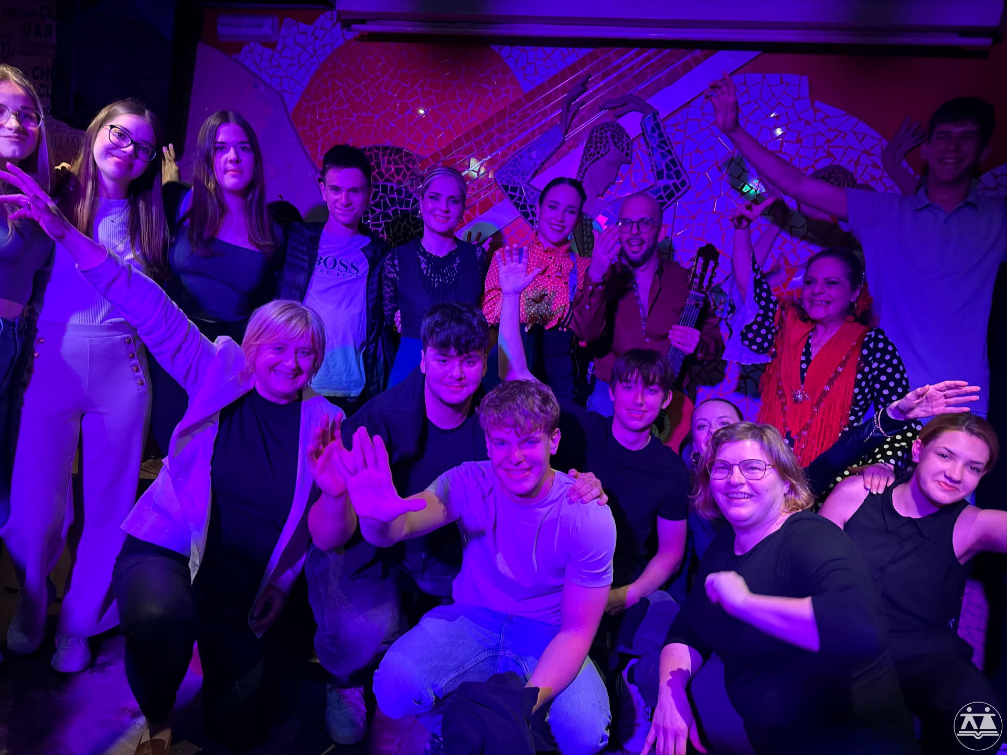 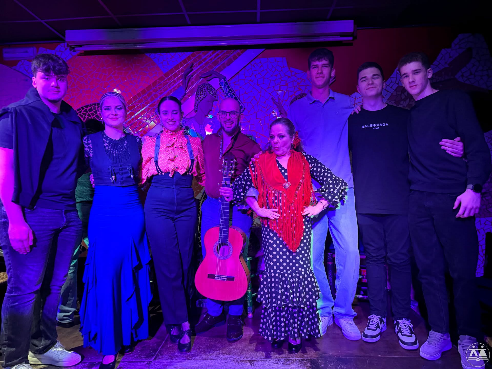 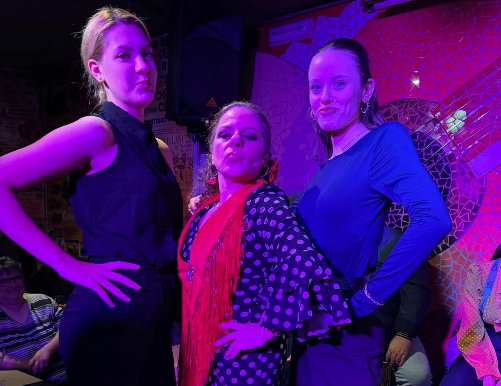 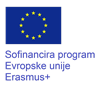 FLAMENCO
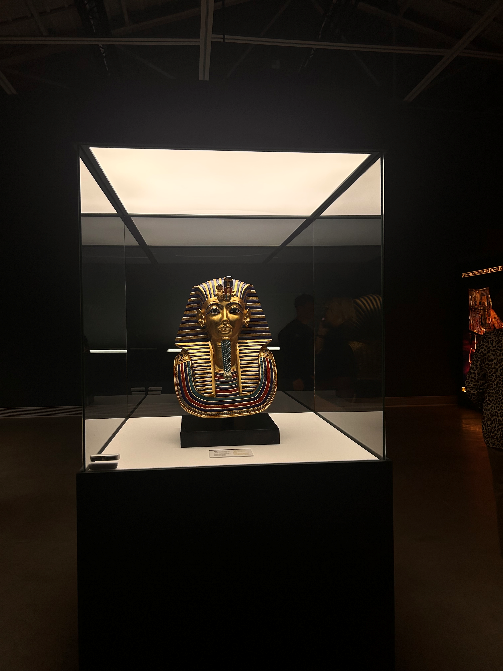 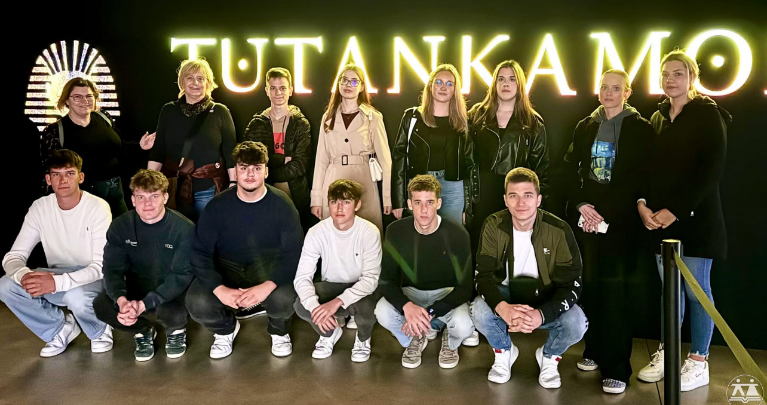 Ogled razstave o Tutankhamonu / Tutankamonuló kiállítás megtekintése
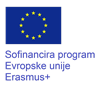 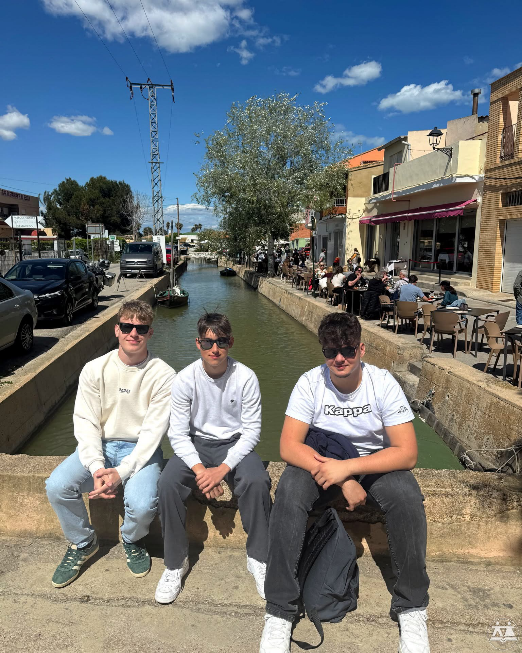 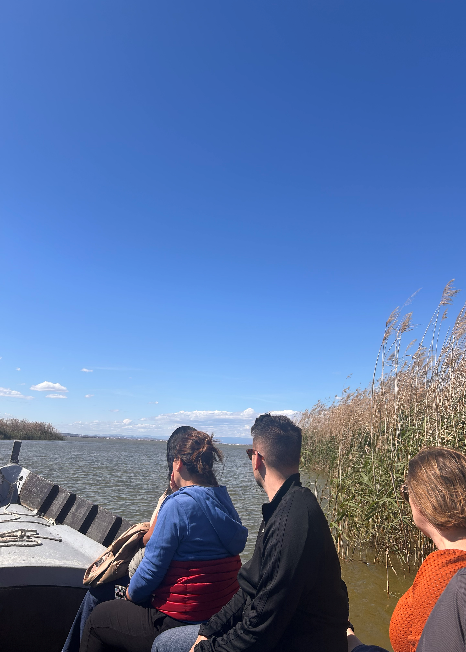 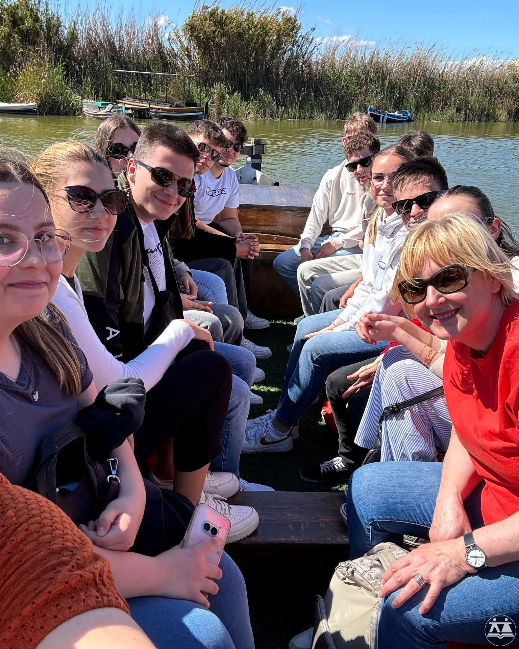 Albufera de Valencia
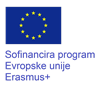 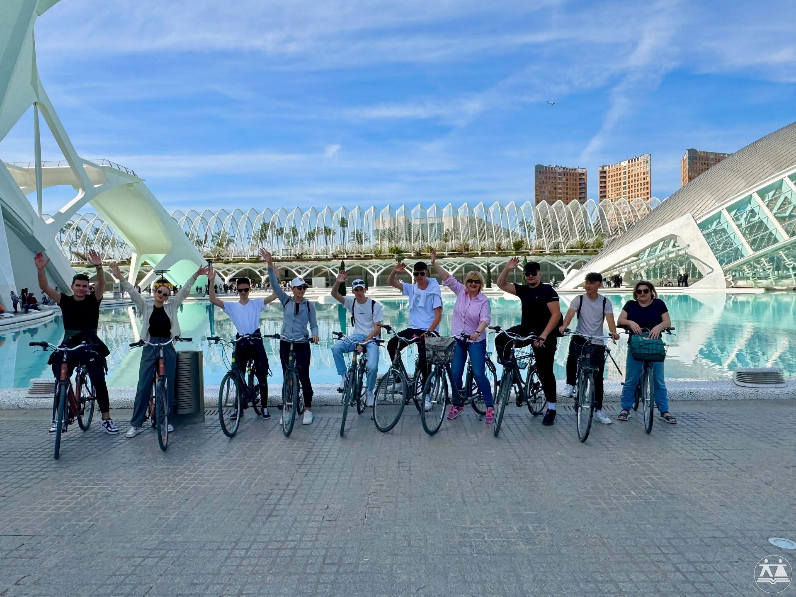 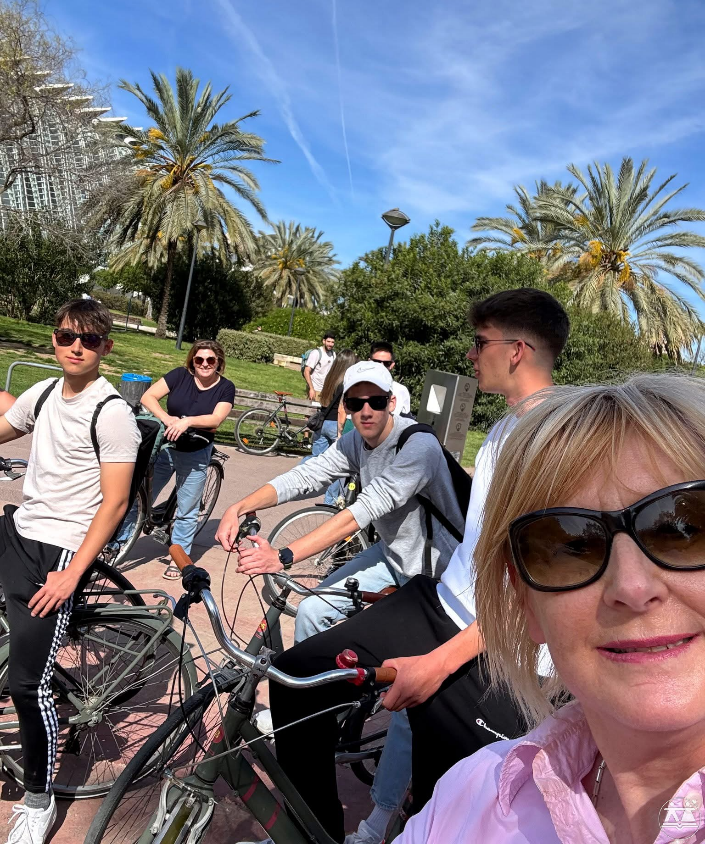 Turia bike ride
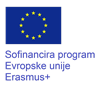 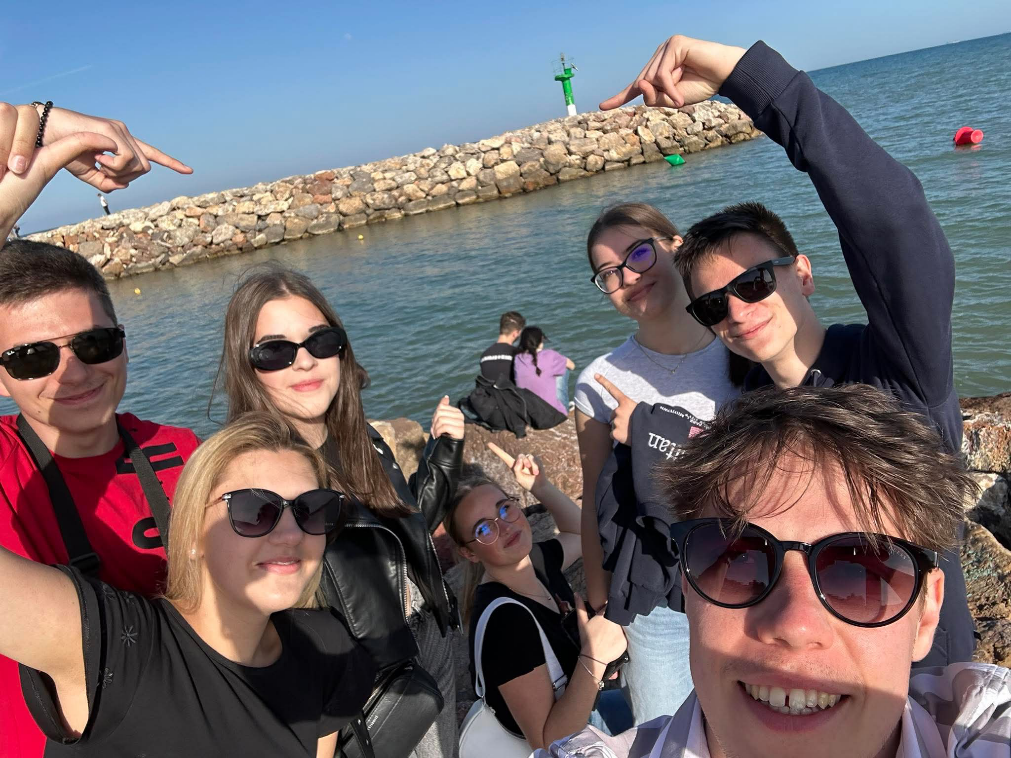 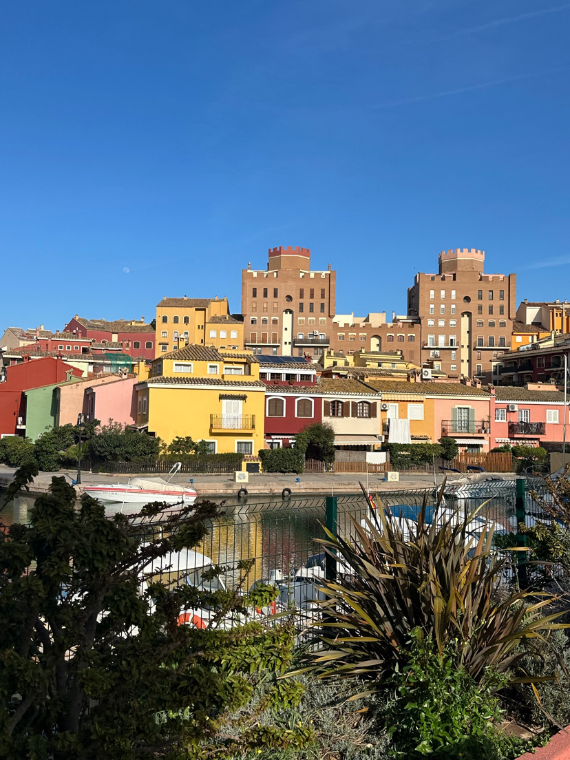 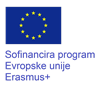 Port Saplaya
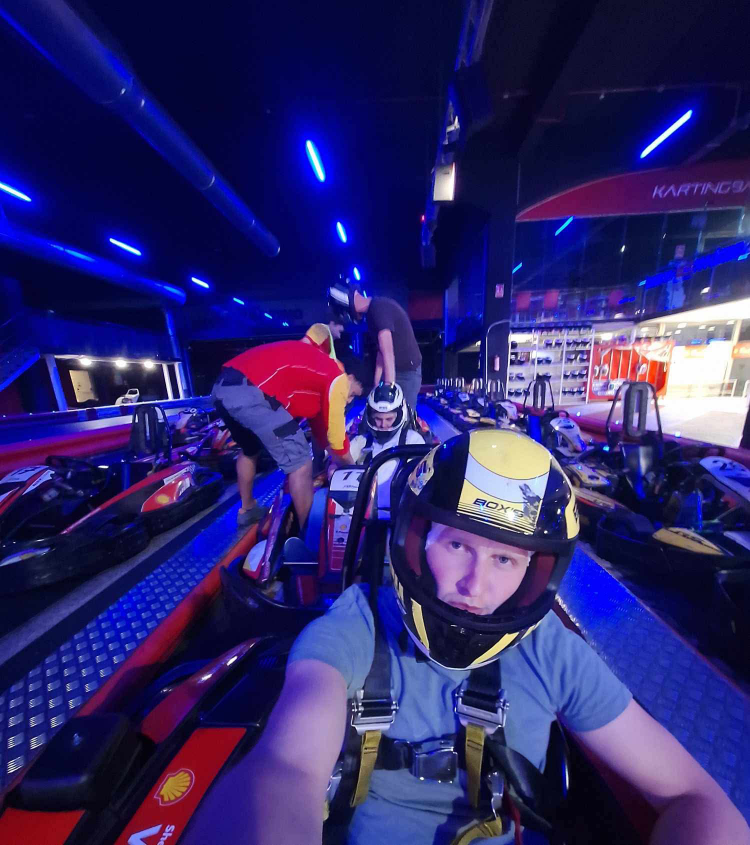 G
O 

K
A
R
D
S
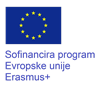 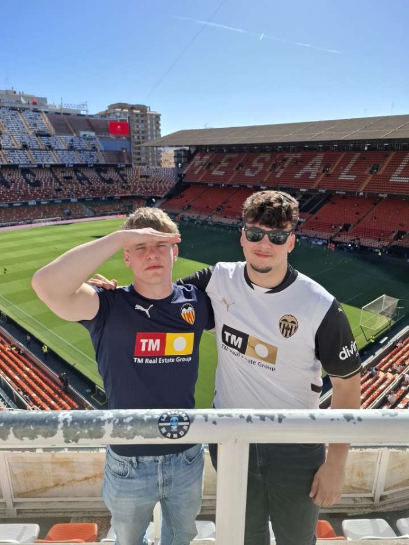 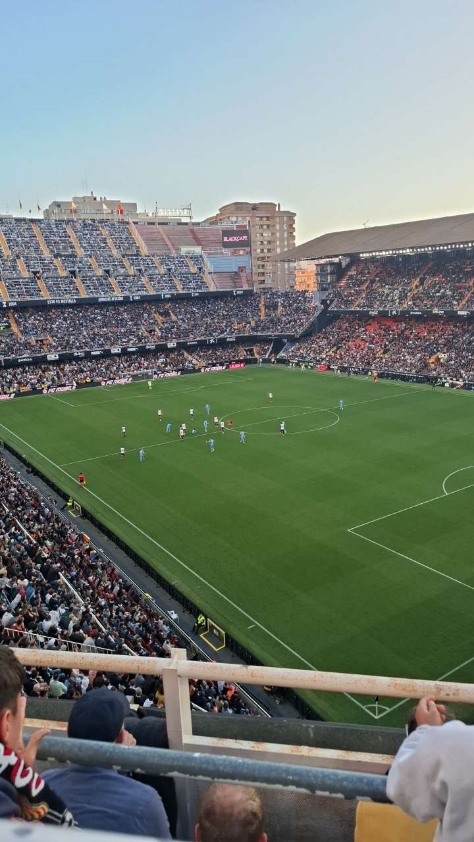 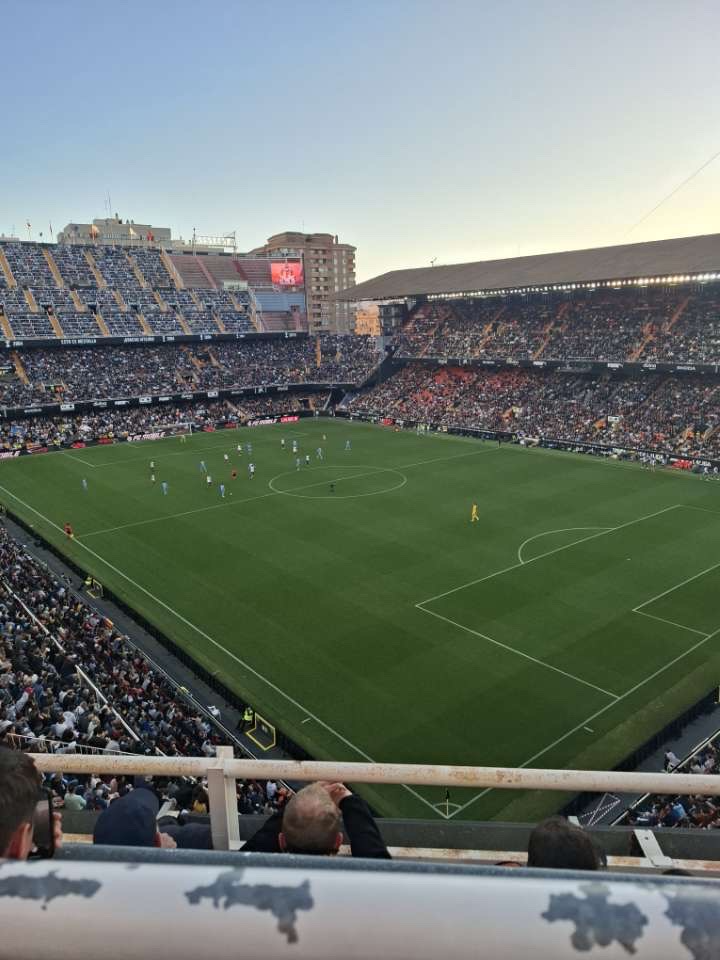 tekmi/meccsek
VALENCIA-MALLORCA
VALENCIA-SEVILLA
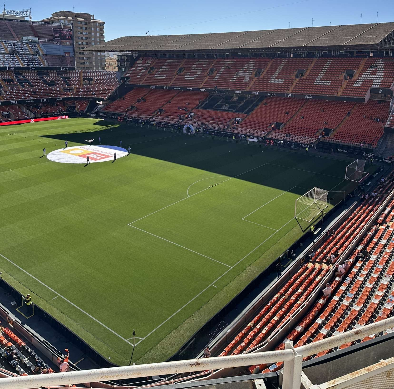 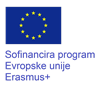 M
U
N
K
A
H
E
LY
E
K
D
E
L
O
V
N
A
M
E
S
T
A
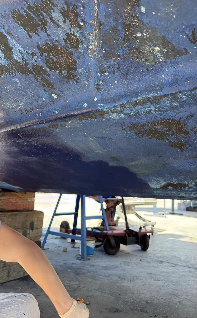 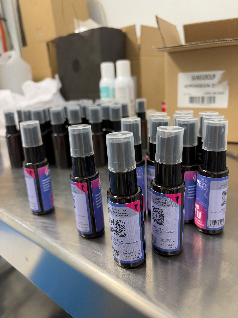 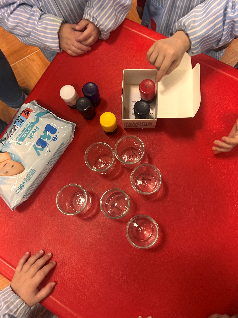 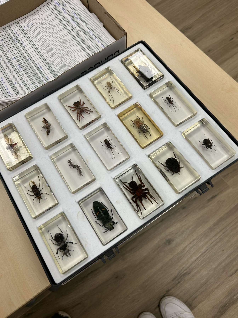 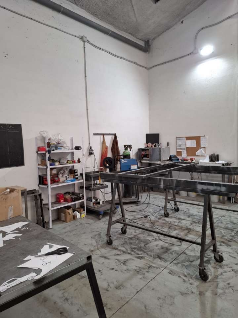 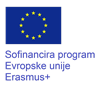 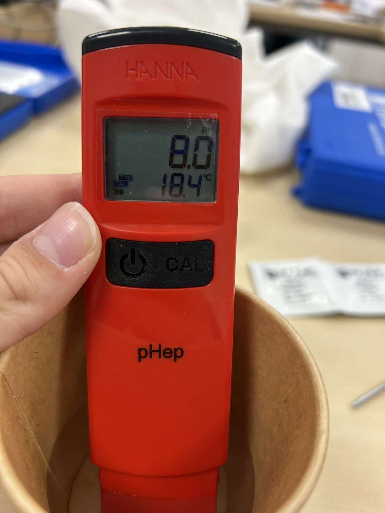 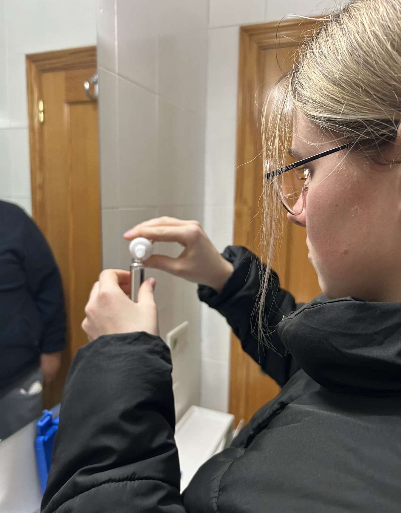 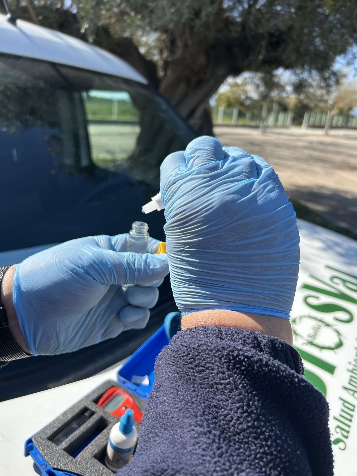 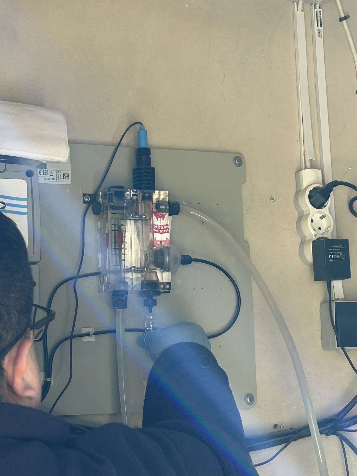 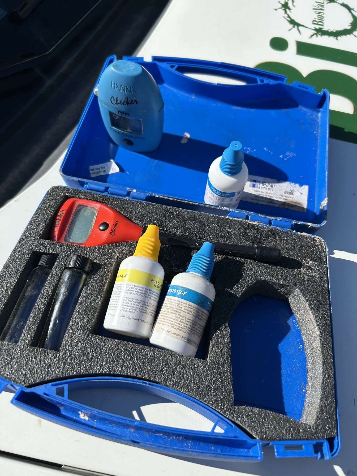 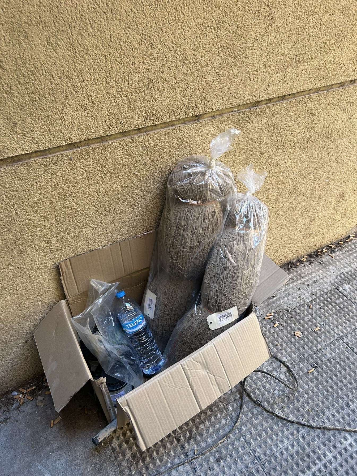 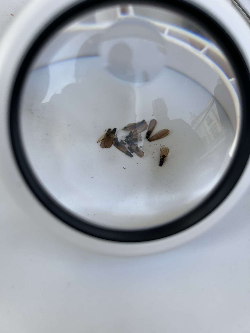 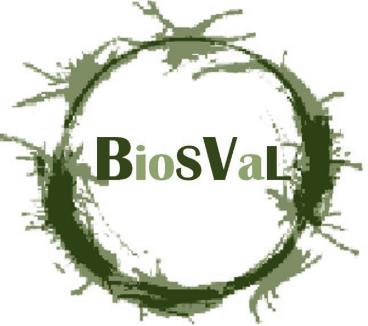 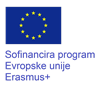 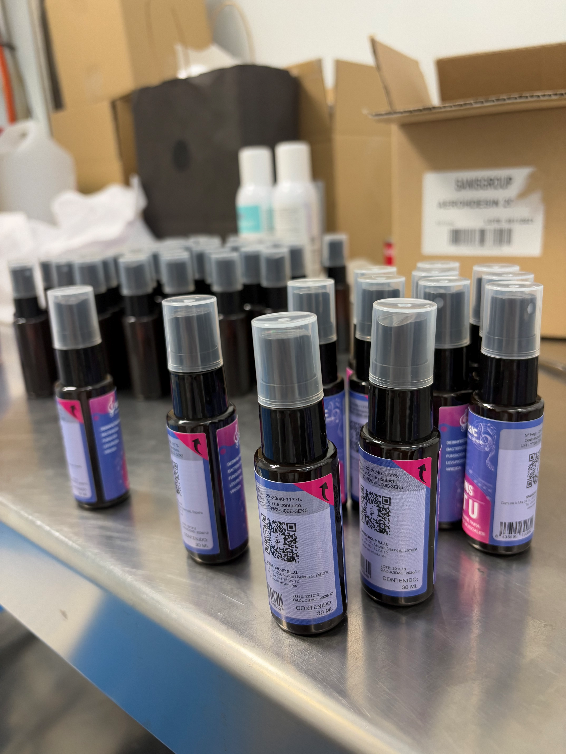 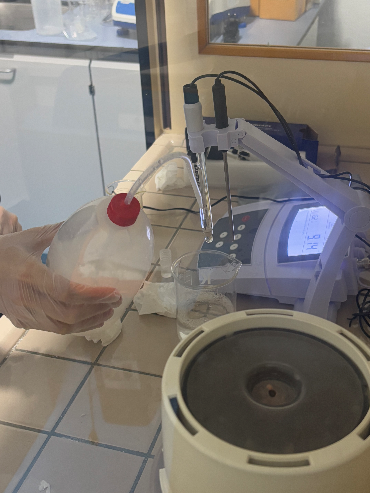 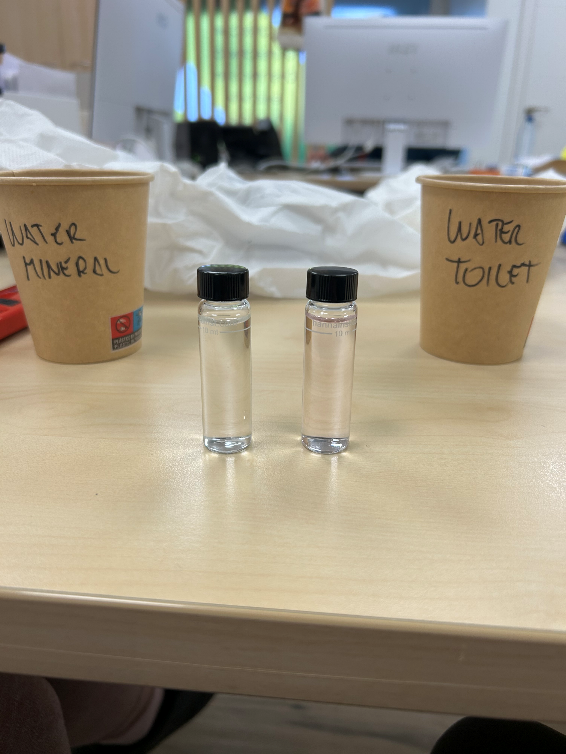 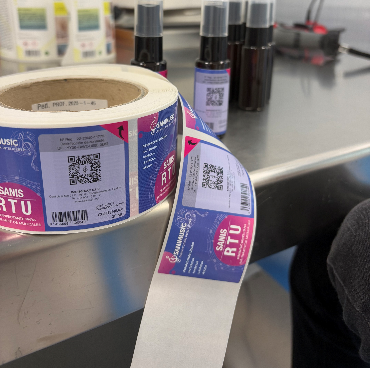 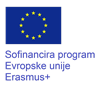 SANIS GRUP
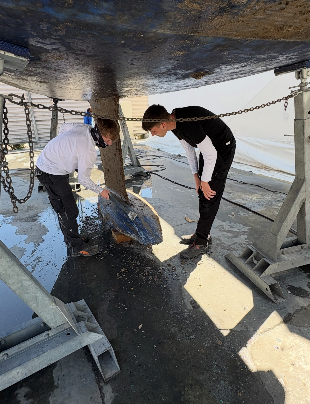 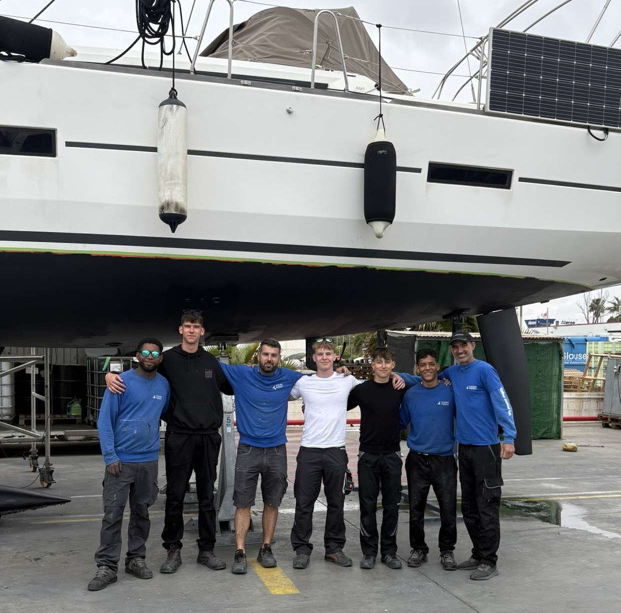 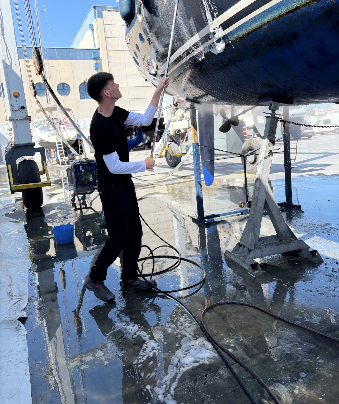 SAILING PROJECTS
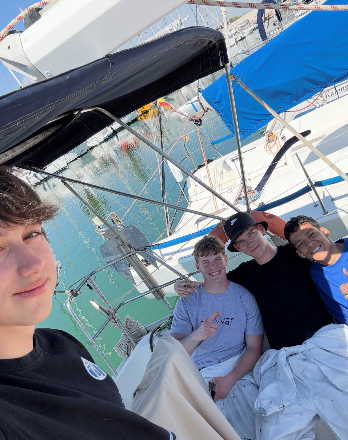 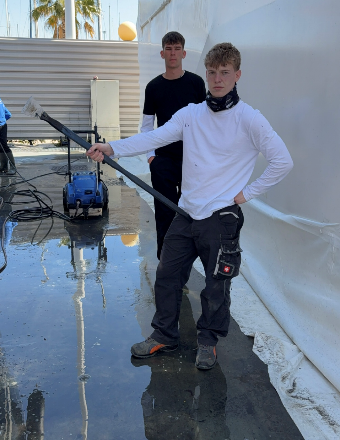 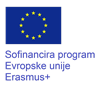 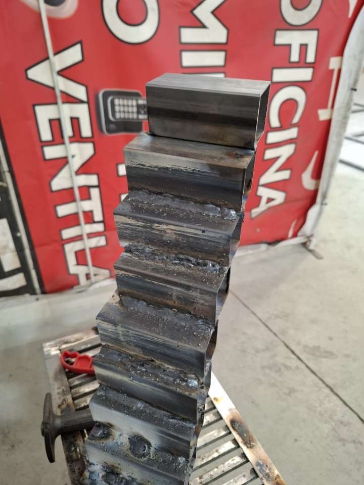 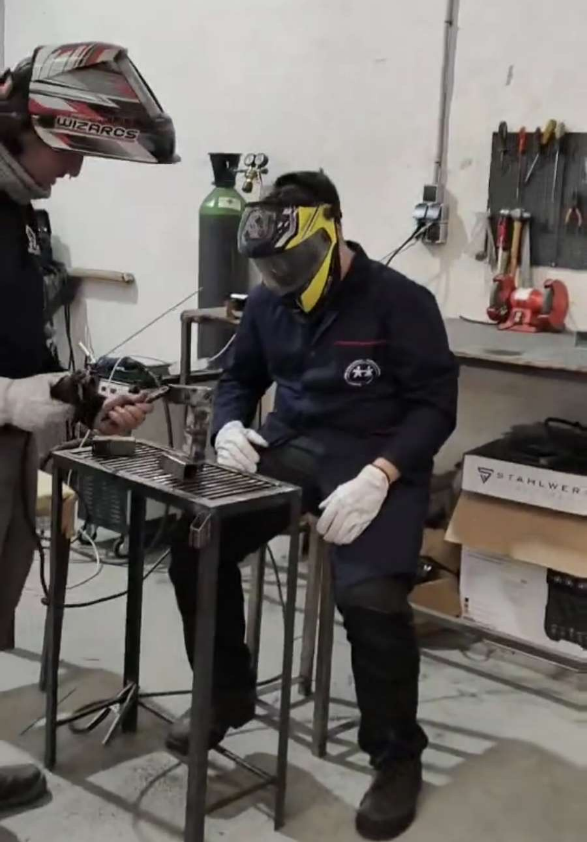 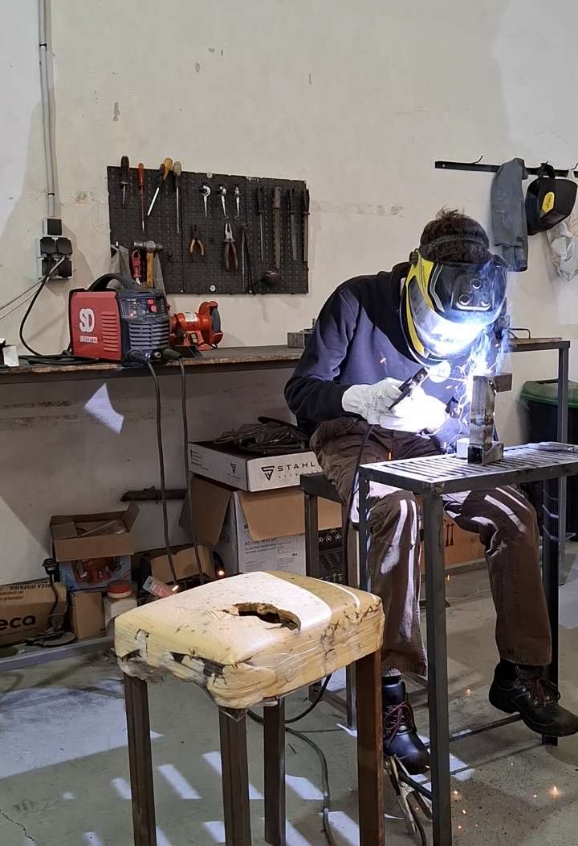 OMEGA SOLDADARUS
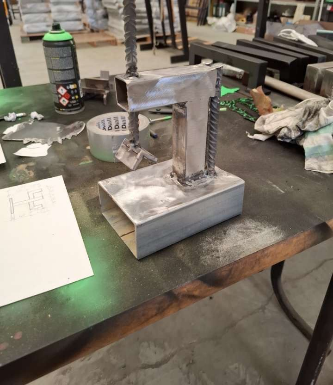 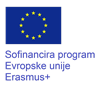 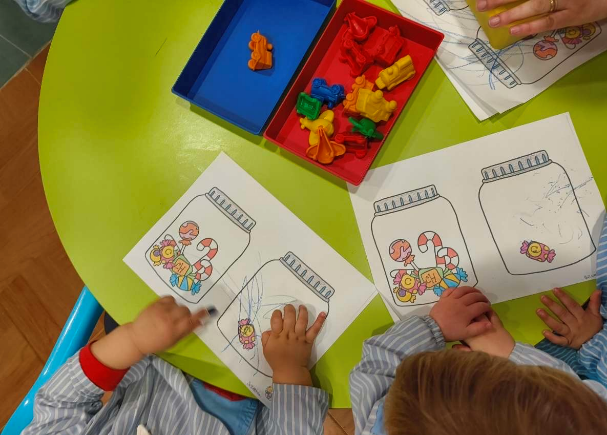 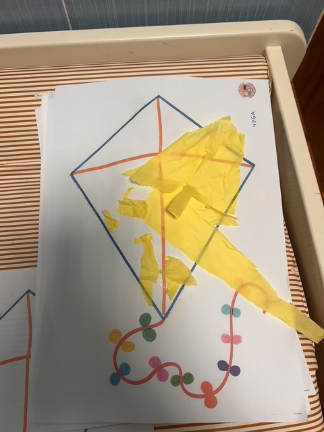 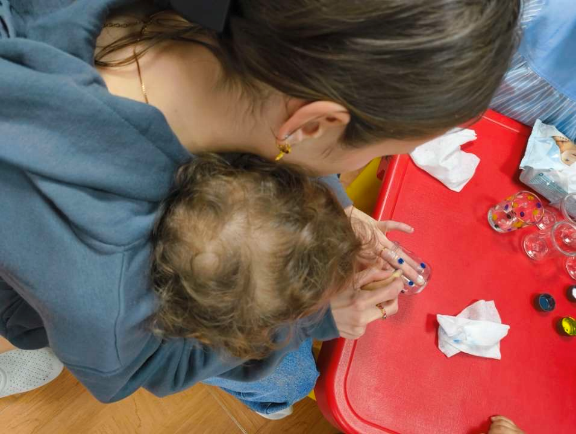 CENTRO DE EDUCACION IN FANTIL
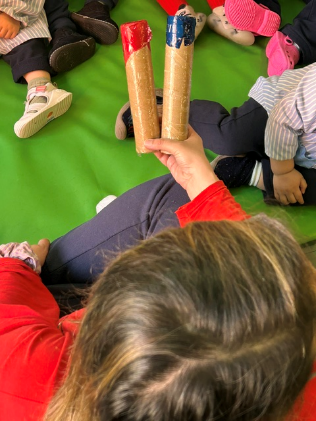 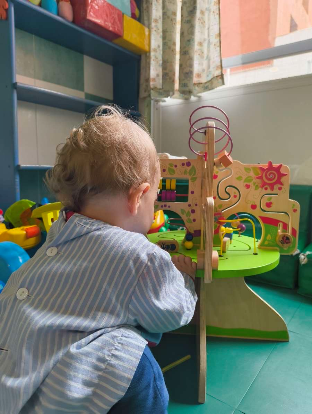 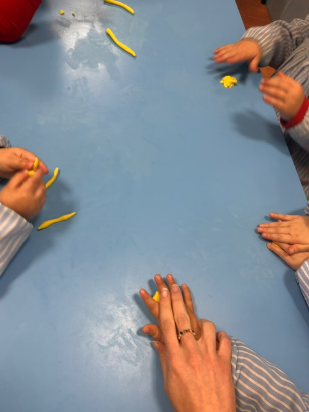 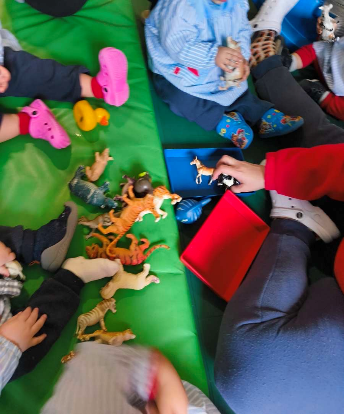 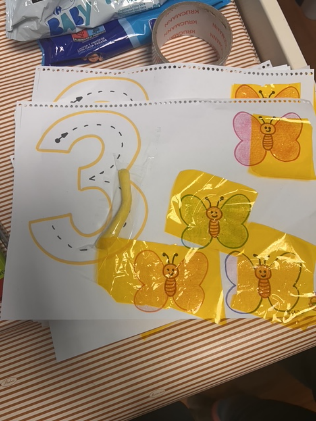 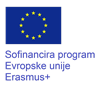 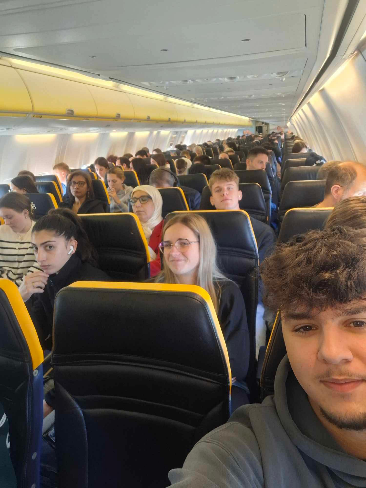 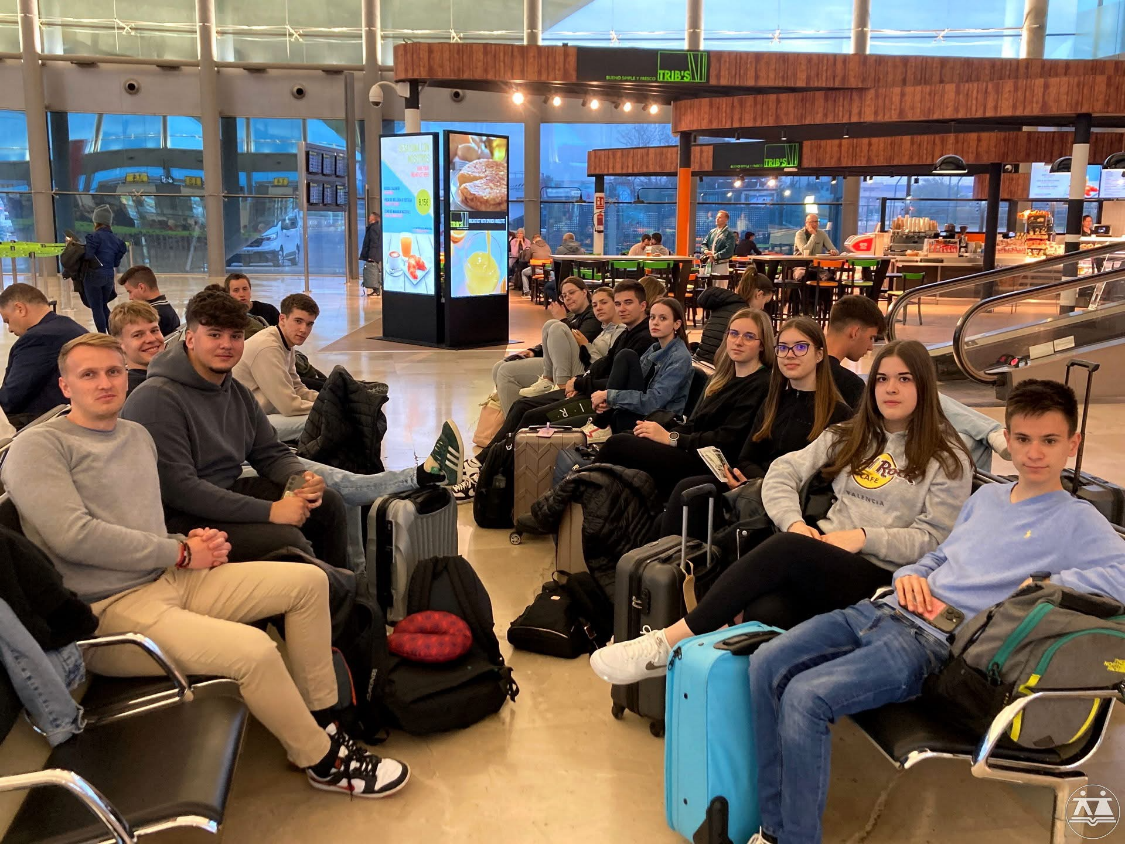 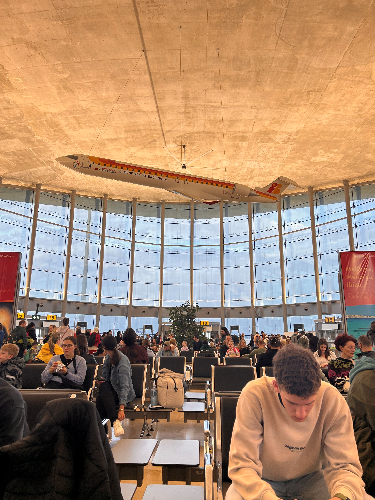 Vrnitev domov 
12.4.2025 

Hazatérés
2025.4.12.
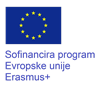 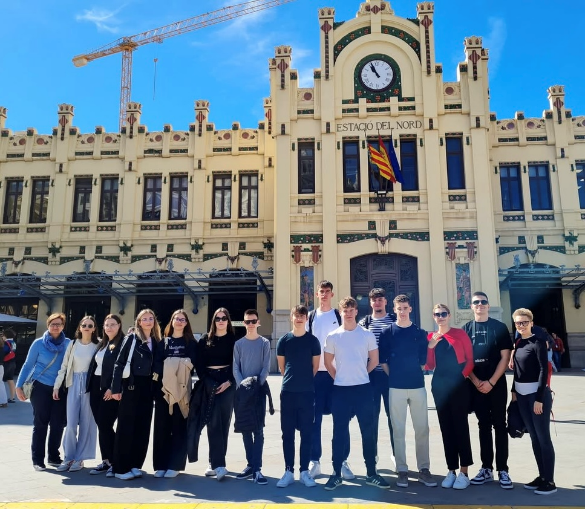 HVALA ZA NEPOZABNO IZKUŠNJO!
KÖSZÖNJŰK A FELEJTHETETLEN ÉLMÉNYT!
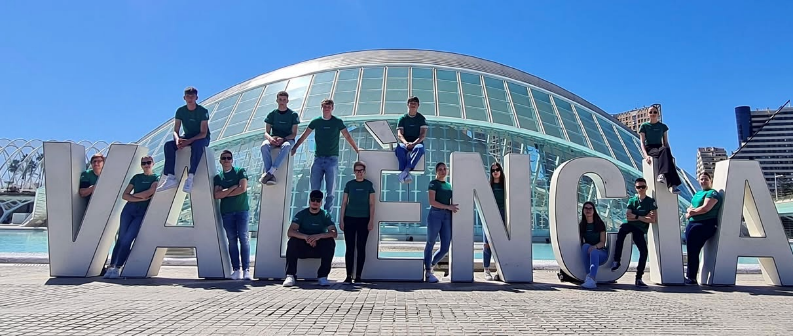 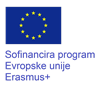